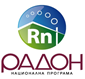 Информация за въздействието на радон в сгради
Стара Загора
www.np-radon.org                                           3 ноември 2017г
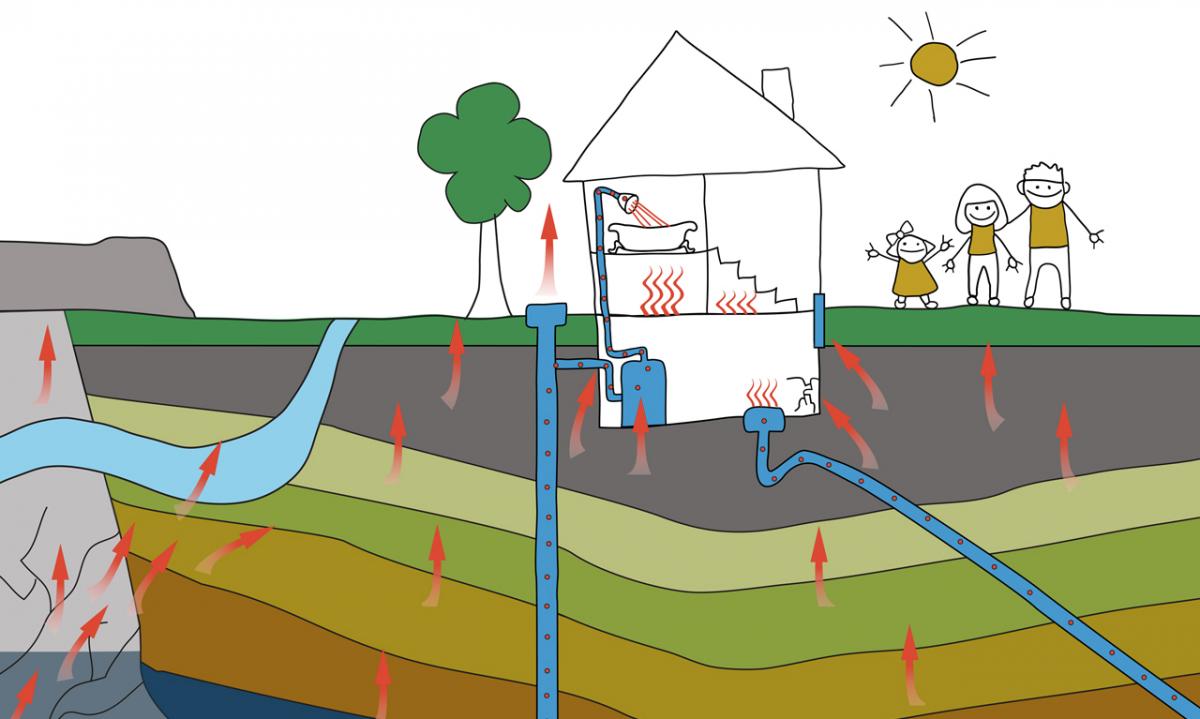 2
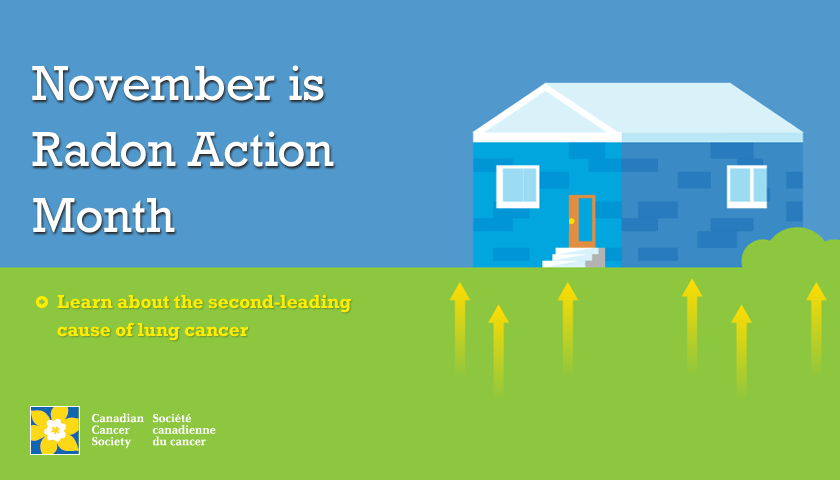 3
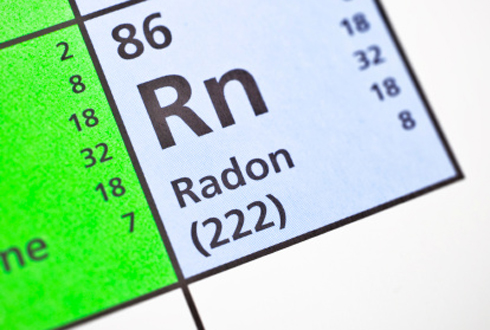 Радонът представлява безцветен газ без мирис и вкус.
Радонът се измерва в бекерел на кубичен метър. 
Бекерел е единицата за радиоактивност, която се дефинира като разпад на една частица за една секунда.
4
[Speaker Notes: По европейска програма]
5
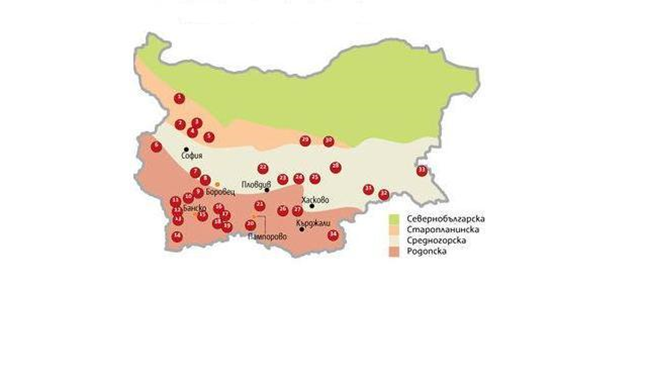 6
[Speaker Notes: По европейска програма]
7
- През 1991 г. е публикувана Препоръка на Международната комисия по радиационна защита.- Препоръка на Европейската Комисия за приложение на чл. 36 от Договора за Евратом (2000/473/Евратом). 
- Директива 2013/59/EURATOM за Основни Норми по Радиационна Защита установява единни основни норми на безопасност за защита здравето на професионалисти, население и пациенти.
8
В България е разработена
 Национална програма за намаляване на въздействието на радон в сгради върху здравето на българското население
2013-2017г
Създадена е работна група и координационен съвет
Стратегия за намаляване риска от облъчване от радон 2018-2027г
Национален план за действие за намаляване на риска от облъчване от радон 2018-2022г
Участници в Програмата са:
 Министерство на здравеопазването и 
Национален център по радиобиология и радиационна защита.
9
Необходими са промени  в националното законодателство, отразяващи новите изисквания, свързани с наличието на радон.
Радонова карта
Наредба за техническите изисквания към           сградите за защита от радон
Методика за проектиране към Наредбата
10
Риск от въздействието на радон върху човешкия организъм
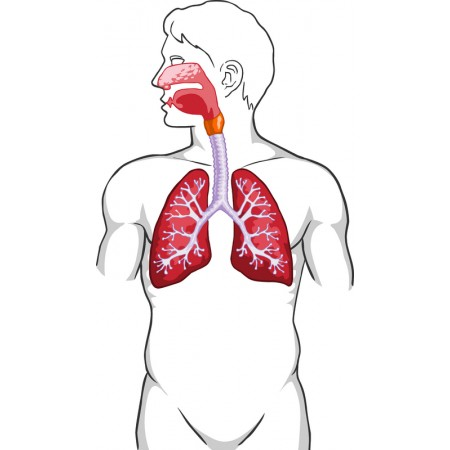 Радонът е втората причина след тютюнопушенето за заболяването – рак на белия дроб. 
Пушачите са с повишен риск от заболяване в сравнение с непушачите.
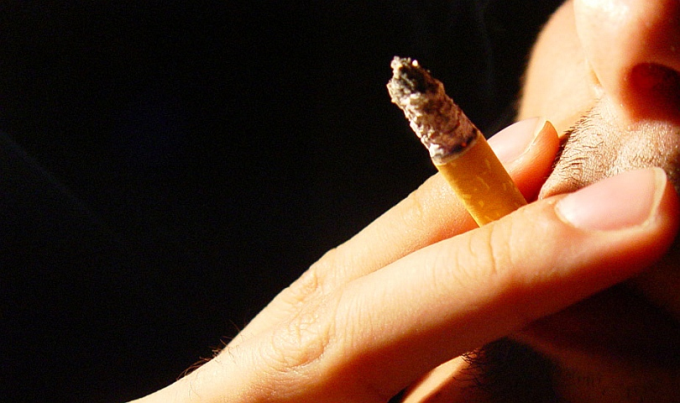 11
Как прониква радонът в жилищата?
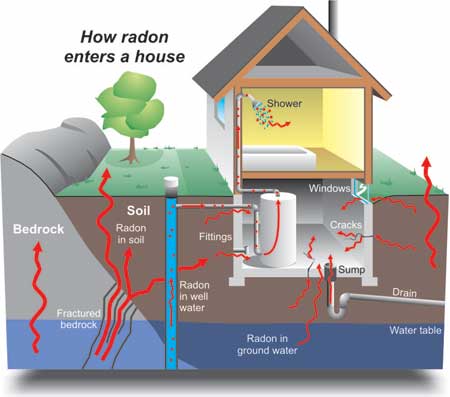 12
Какви са мерките, които трябва да се вземат за намаляване на влиянието на радон в домовете ни?

След като видяхме на предишната картинка откъде прониква радона, мерките трябва да са свързани с ограничаване възможността на радона да проникне в жилищата или ако вече е навлязъл, търсим начини да го изведем оттам.
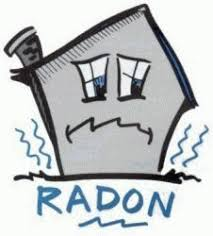 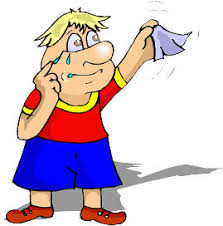 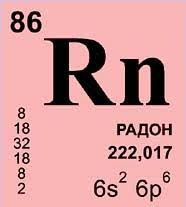 13
Кои специалисти са ангажирани с решаването на проблема?
Геолози
Конструктори
ОВ инженери
Строители
14
Трябва да направим уточнението, че разглеждаме два случая:
Новопроектирани сгради
Съществуващи сгради
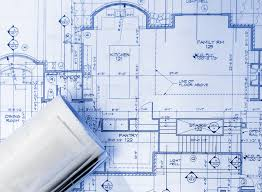 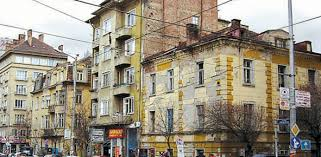 Подходът в двата случая е различен.
15
Класификация на сградите според обемната концентрация на радон
1.	сгради с нисък риск от облъчване от радон – сгради, с местоположение в радоноопасна територия с измерена средногодишна концентрация на радон във въздуха в закрити помещения: ОКР ≤ 300 Bq/m3;
2.	сгради със среден риск от облъчване от радон – сгради, с местоположение в радоноопасна територия с измерена средногодишна концентрация на радон във въздуха в закрити помещения: 300 Bq/m3 < ОКР ≤ 600 Bq/m3;
3.	сгради с висок риск от облъчване от радон – сгради, с местоположение в радоноопасна територия с измерена средногодишна концентрация на радон във въздуха в закрити помещения: 600 Bq/m3 < ОКР ≤ 1200 Bq/m3;
4. сгради с много висок риск - сгради, с местоположение в радоноопасна територия от облъчване от радон: ОКР > 1200 Bq/m3
16
Датчици за радон
В съществуващите сгради датчиците се поставят за период от 3-6 месеца.
Данните зима и лято са със значителни отклонения
Контролните измервания след предприетите мерки се правят с детектори за няколко дни.
17
Основни начини за намаляване на радон в сграда

1. Радононепропусклив  слой в основата на сградата
2. Пасивна вентилационна инсталация
3. Активна вентилационна инсталация
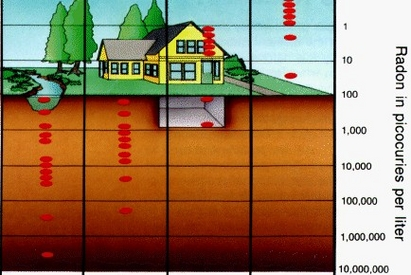 18
Принципи на вентилацията за отвеждане на радон
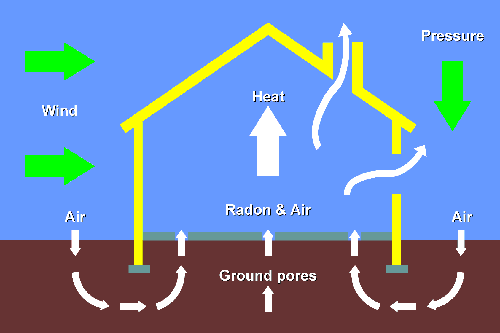 19
Отделяне на сградата от почвата
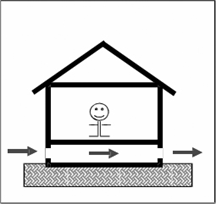 20
Принудителна вентилация
21
Съществуващи сгради

Да се запълнят всички пукнатини, граничещи с почвата
Да се положи радононепропускливо фолио по пода и стените, граничещи с почвата
Да се изпълни смукателна вентилация, осигуряваща подналягане около сградата в почвата
22
Съществуващи сгради

Данни от замервания 
Изграждане на радонов кладенец в помещението, граничещо със земя
Полагане на перфориране тръби около сградата и отвеждане на въздуха извън сградата
23
Нови сгради

Данни от геоложки доклад
Данни от радонова карта
Радононепропусклива  мембрана под плочата
Елиминиране на радонов мост
Вентилиране на почвата под сградата с перфорирани тръби
24
Нови сгради

Въздуховод – колектор за пасивна или активна вентилация
Защита на вертикални шахти
Вентилационна инсталация с рекуперация
25
Най-лесния начин да се справим с проблема РАДОН?


Да проветряваме домовете си редовно сутрин и вечер.
26
27
БЛАГОДАРЯ ВИ ЗА ВНИМАНИЕТО



инж.Ирена Колева
28